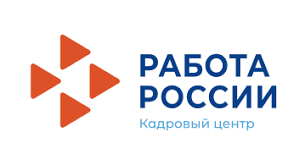 ТОП – 5 советов, как эффективно работать с токсичным коллегой
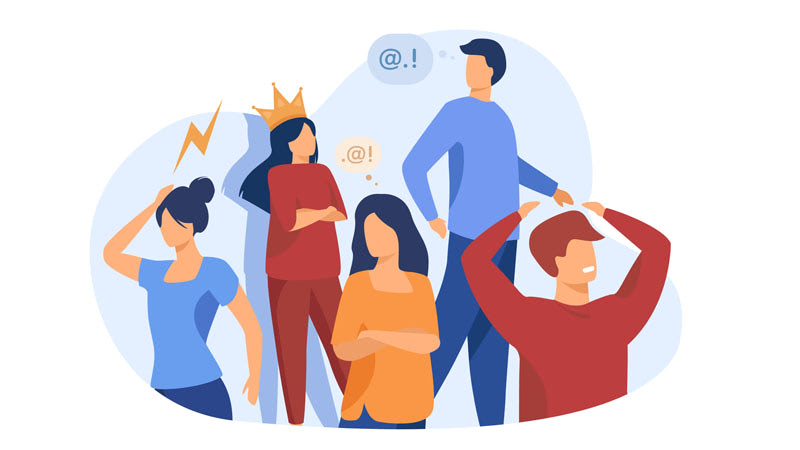 Удмуртская Республика
Токсичный коллега — проблема любого коллектива. Он манипулирует, перекладывает задачи, сплетничает —отравляет рабочую атмосферу, провоцирует конфликты внутри команды и ухудшает продуктивность работы
1. Четко определить «границы»:   эмоциональные ограничения (вежливое обращение и уважение чувств других) и физические
3. При совместной работе с токсичным коллегой сфокусируйтесь на решении поставленных задачах, а не на отношениях с ним
2. В общении с токсичным коллегой займите наблюдательную позицию, представьте, что Вы писатель и пишете рассказ об этом человеке, при этом не вовлекайтесь в споры и выяснения отношений, в которые он будет пытаться вас втянуть
4. В ситуации спровоцированной ссоры выбирайте нейтральную стратегию общения: кивайте, улыбайтесь в ответ, но делайте всё по своему
5. Если выяснение отношений всё же неизбежно, то возьмите паузу и обдумайте свою стратегию